System Engineering	M2D3
10.21.10
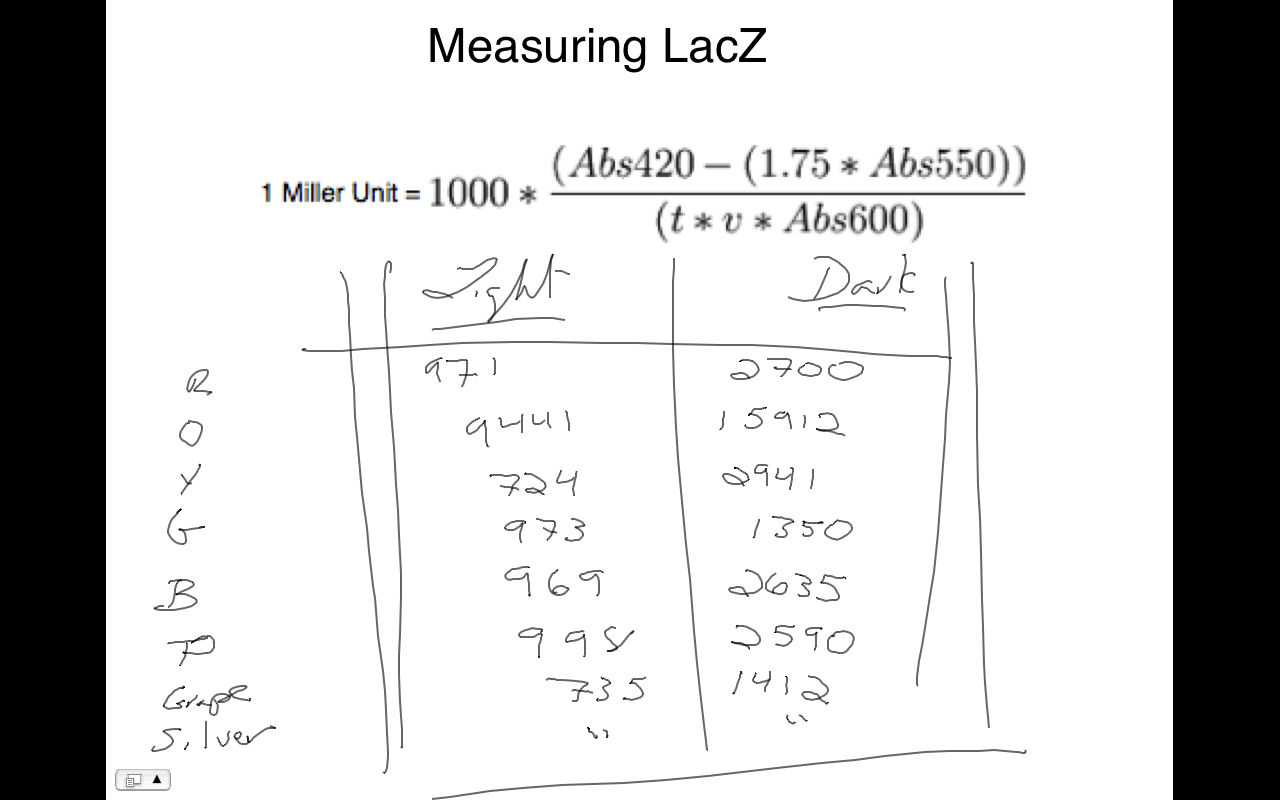 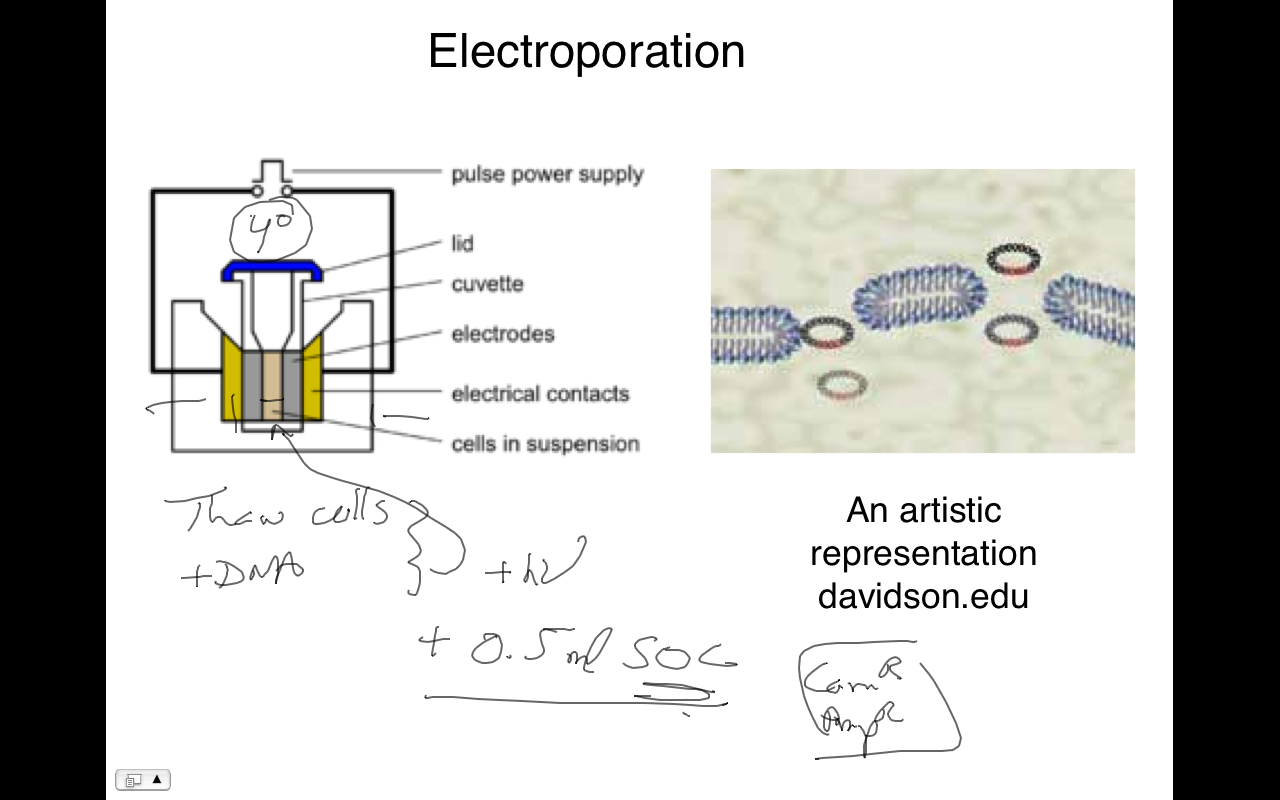 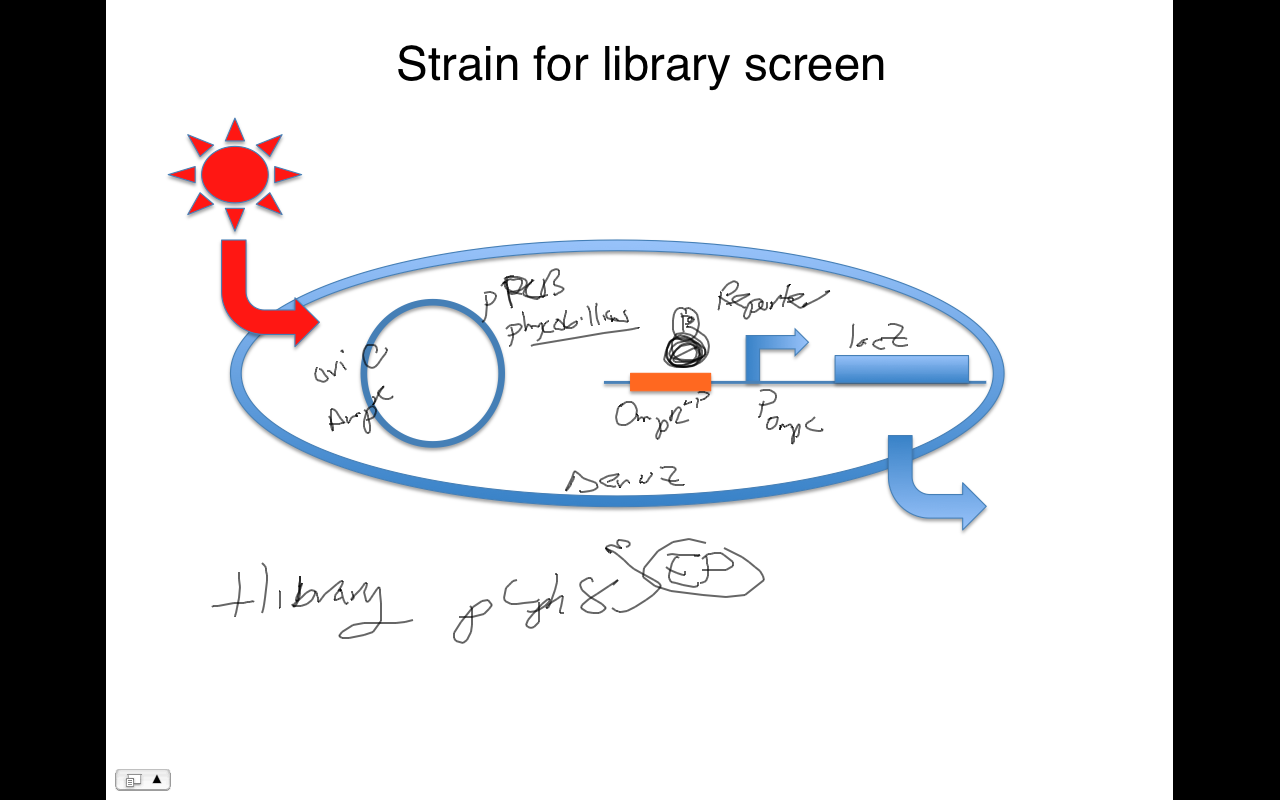 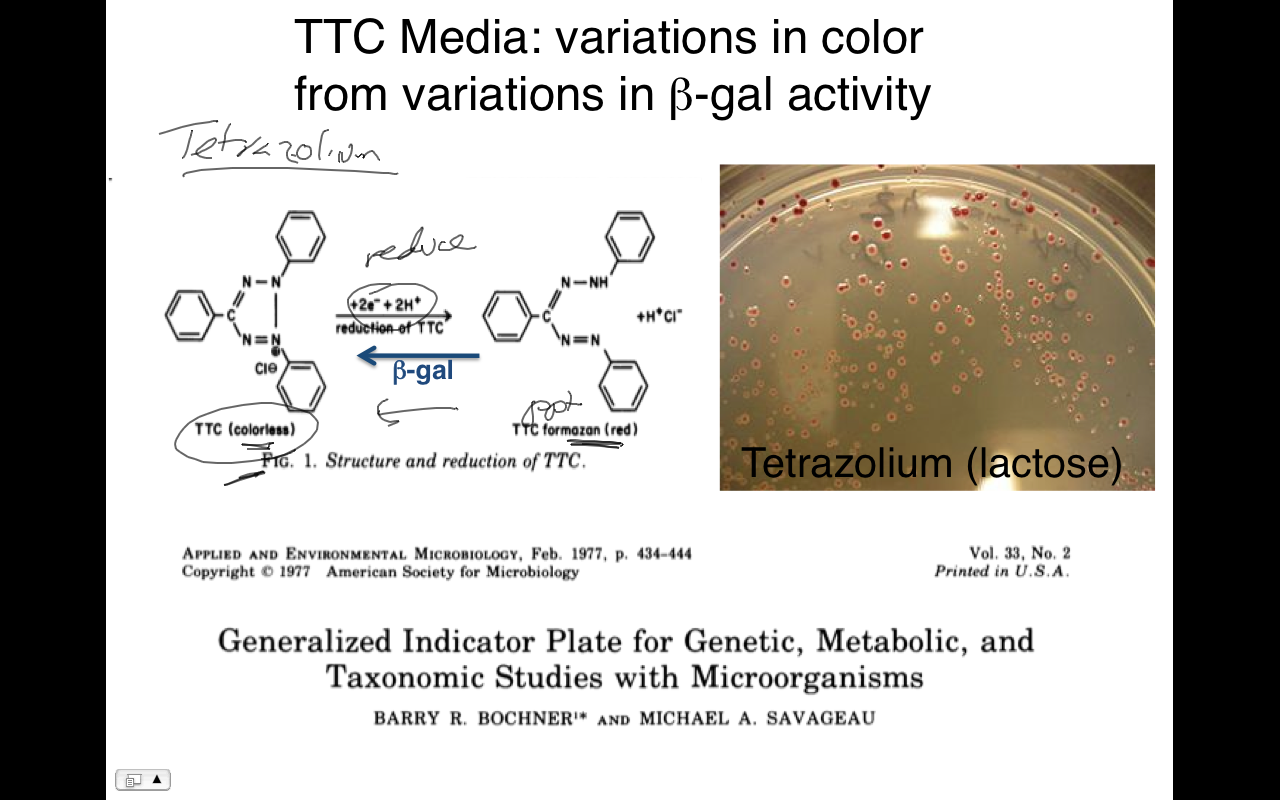 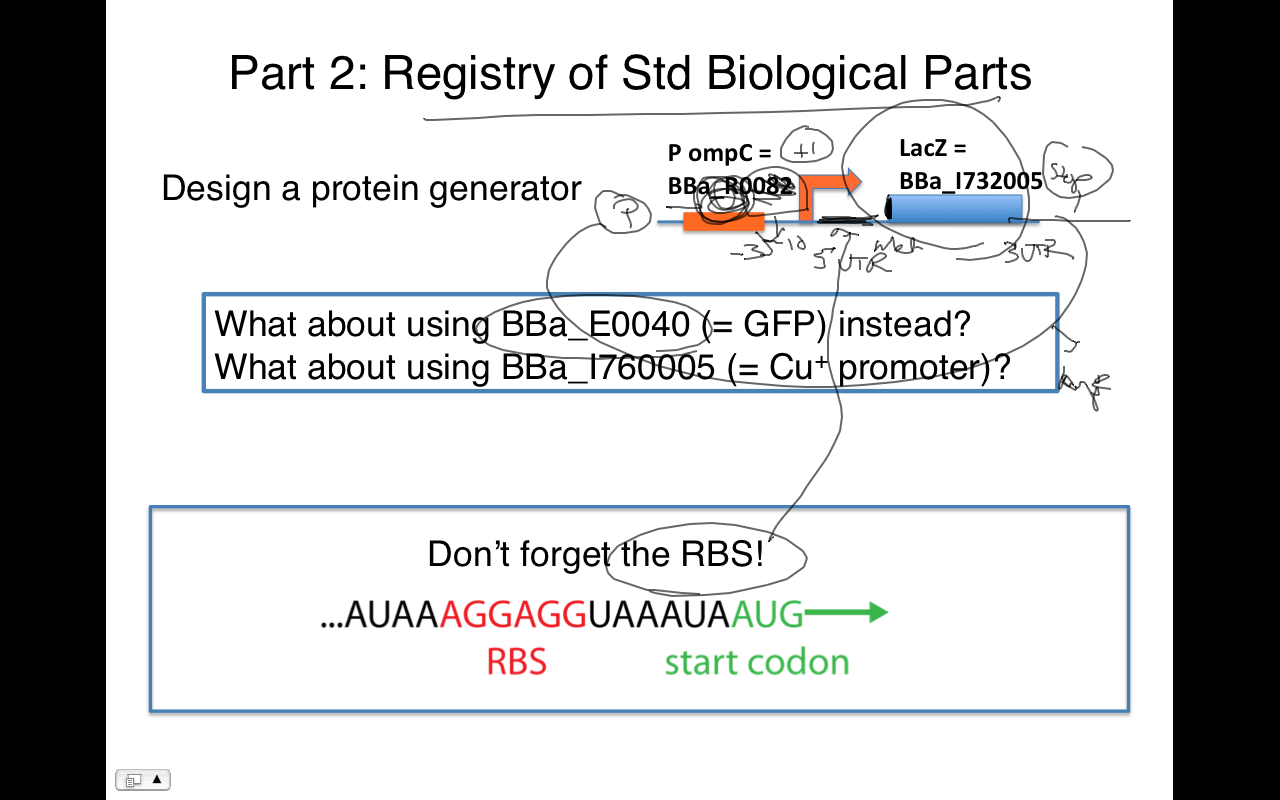 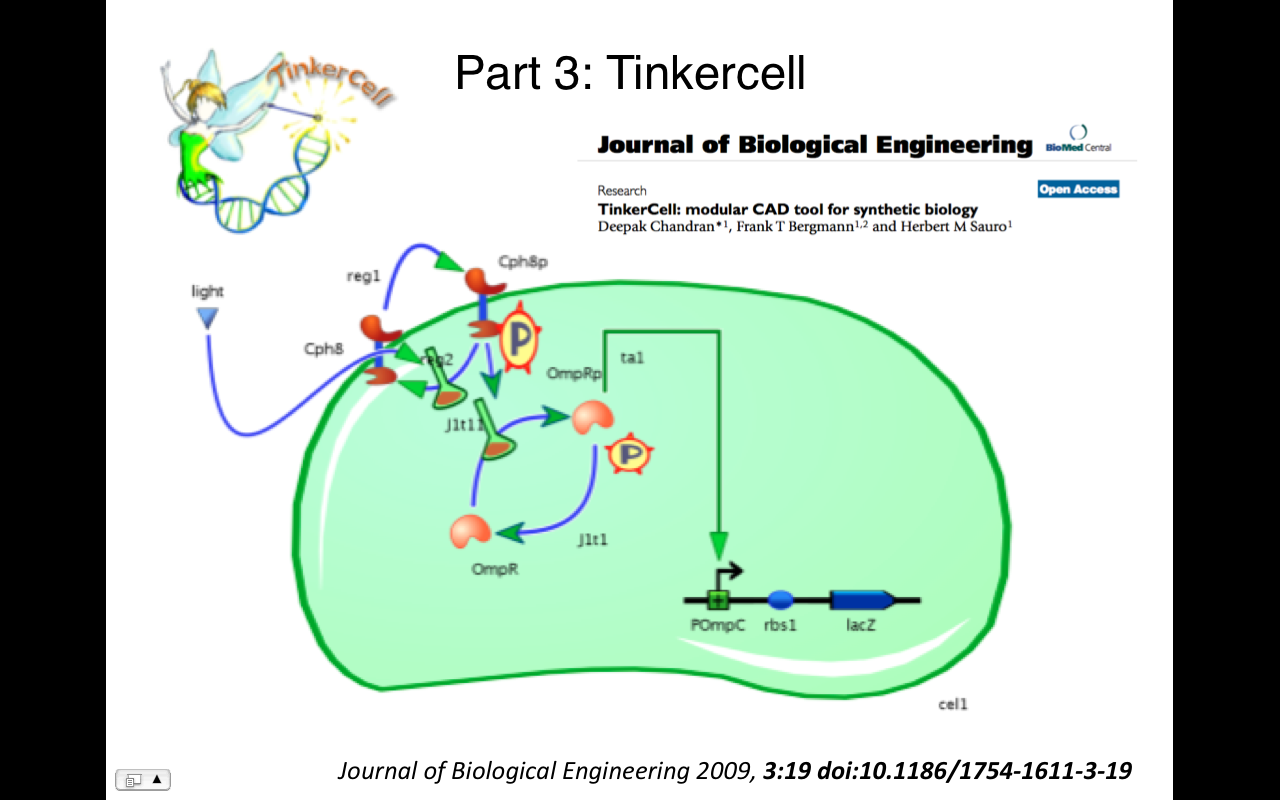 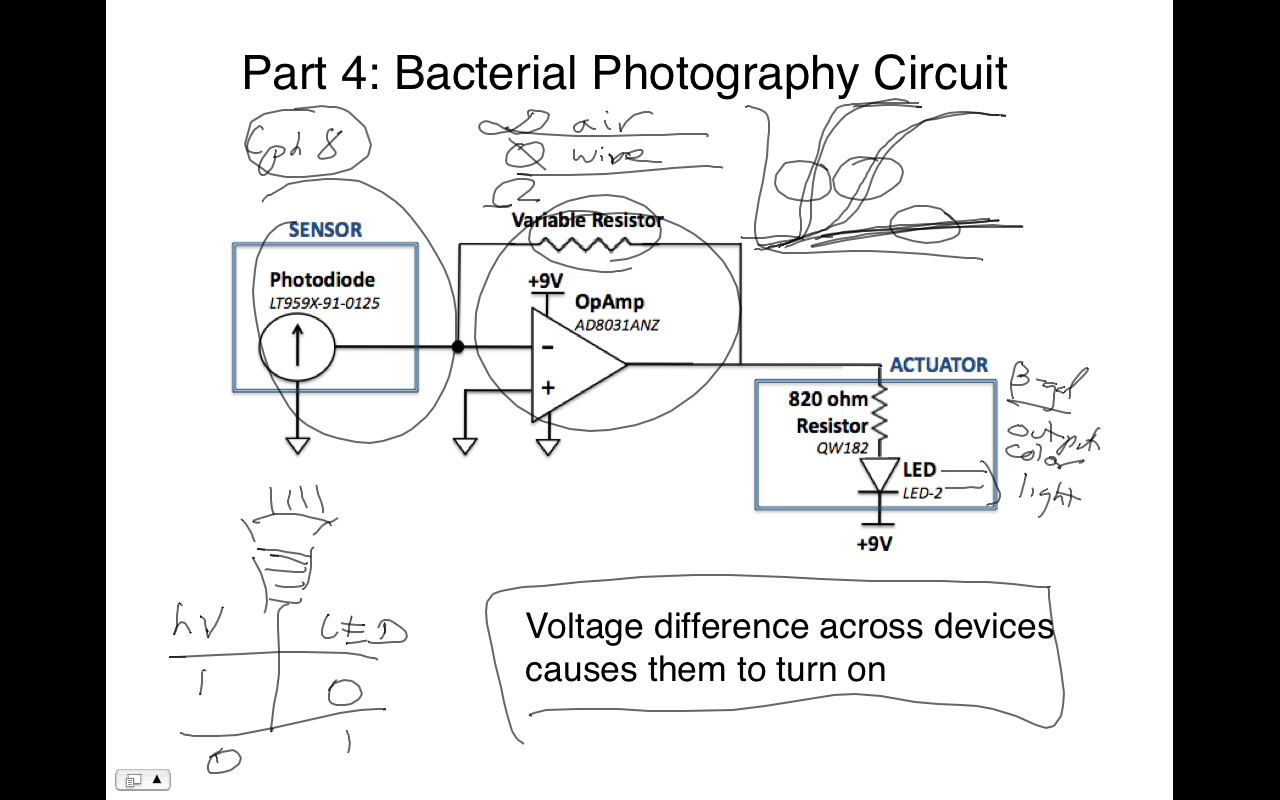 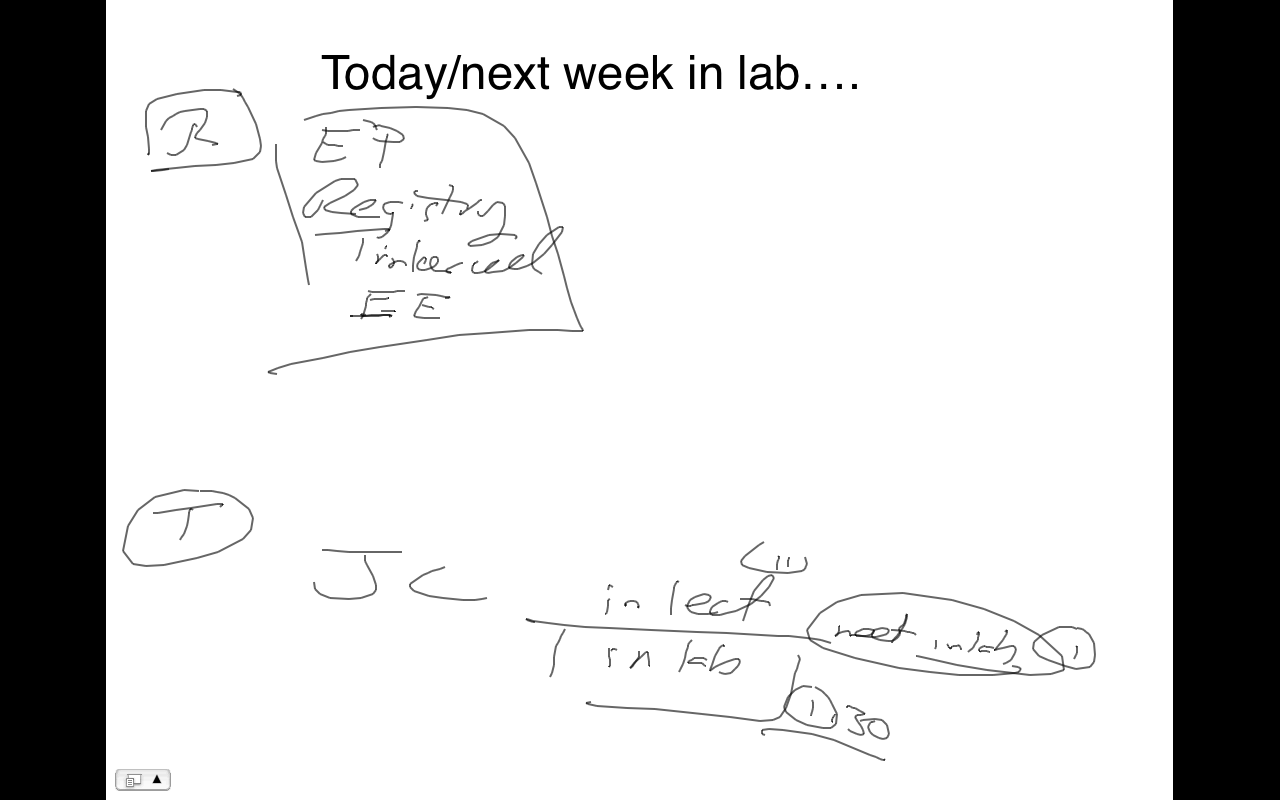